Replikáció
Wunderlich Lívius 
2015
A nukleinsavak és aminosavak
szerveződése
Makromolekulák:

Replikáció: DNS
Transzkripció: RNS
Transzláció: Fehérje
DNS
RNS
Fehérje
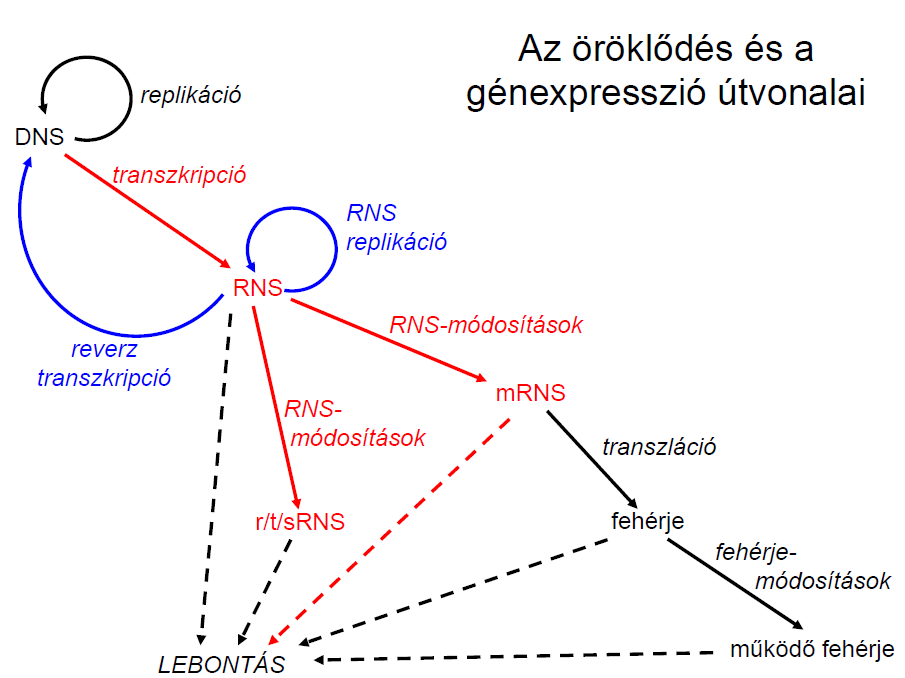 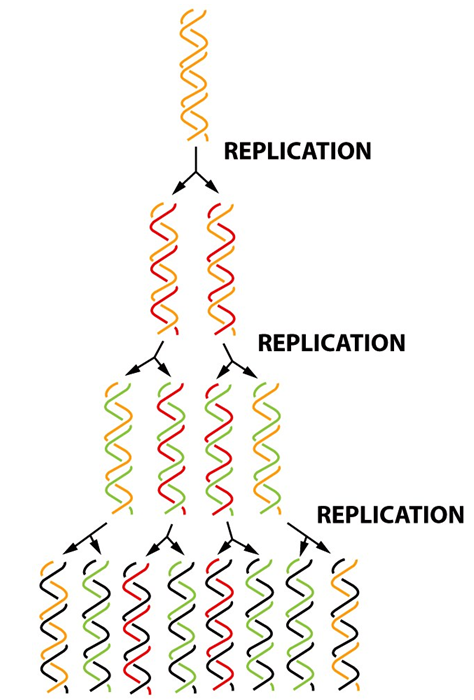 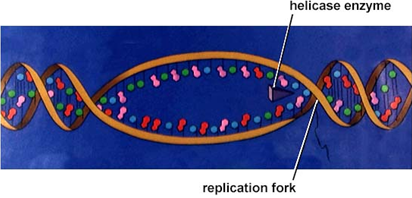 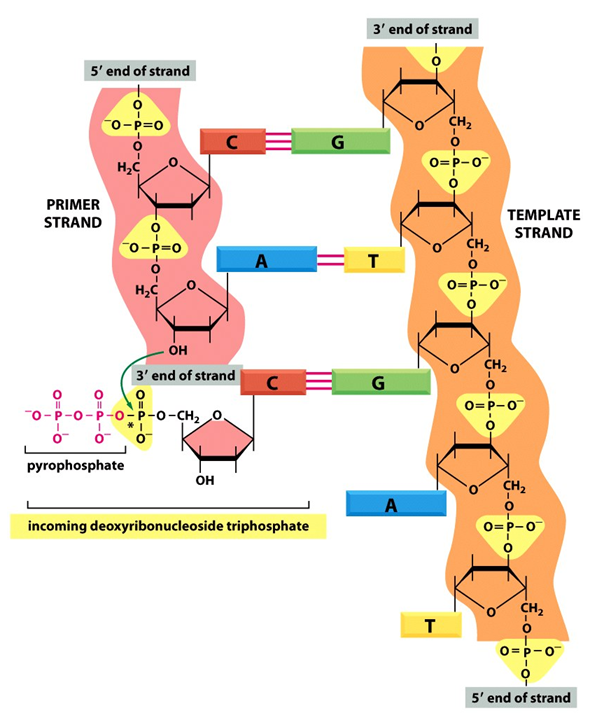 A replikáció mindig
5’→3’ irányú
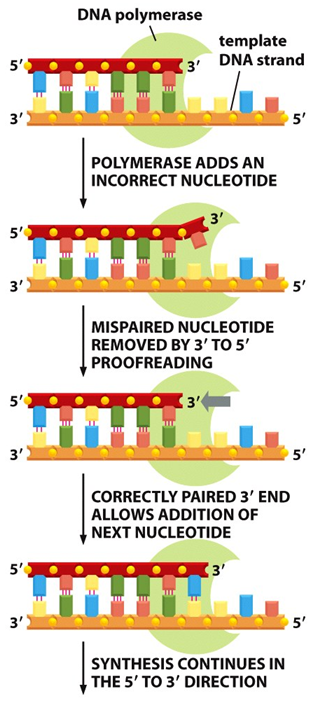 DNS polimeráz
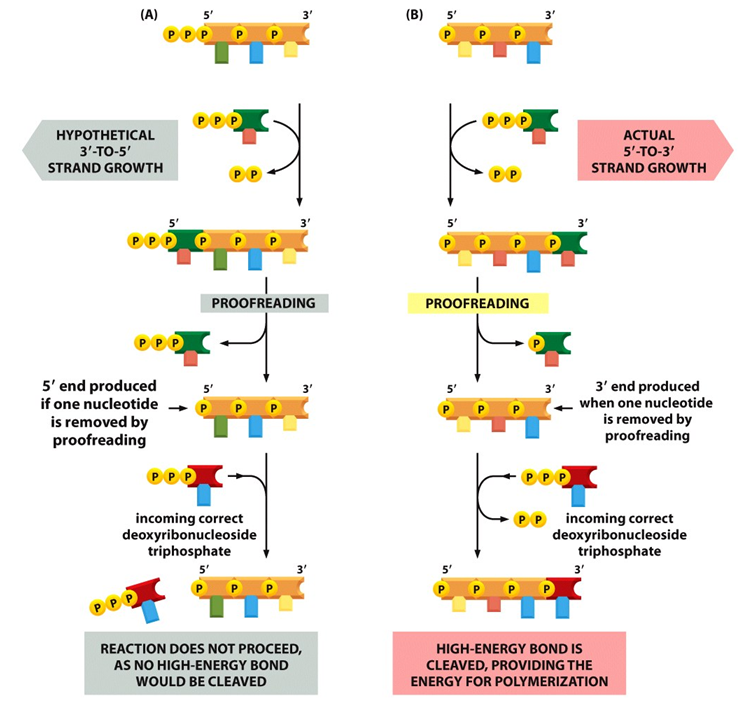 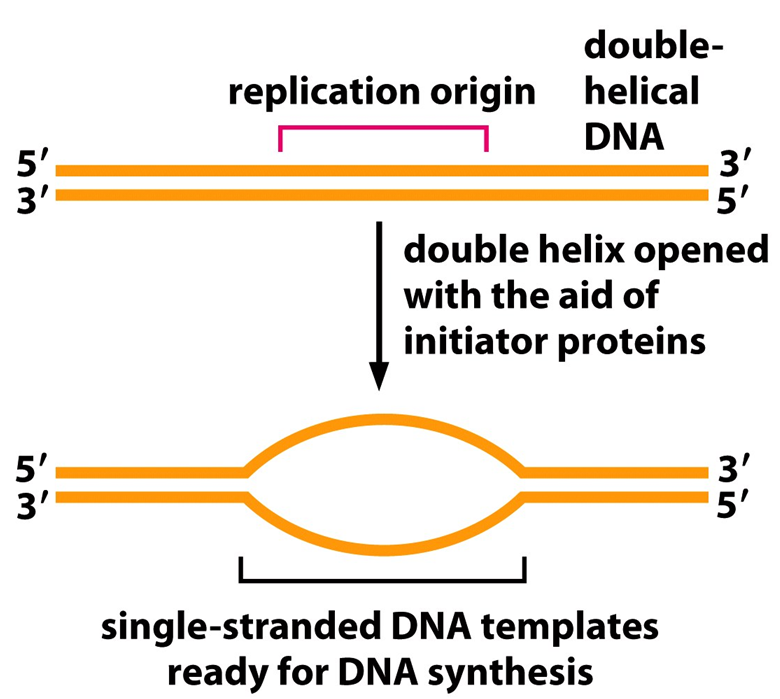 Replikációs villák
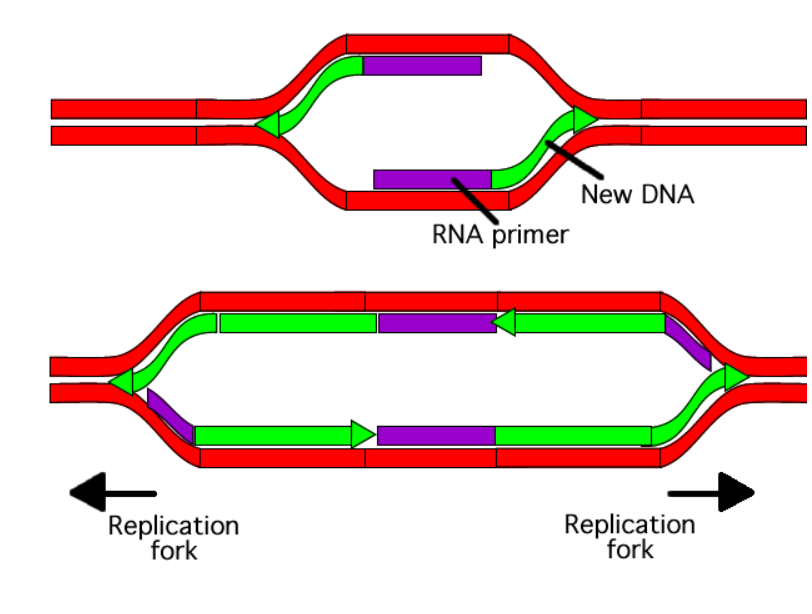 Vezető szál
Késlekedő szál
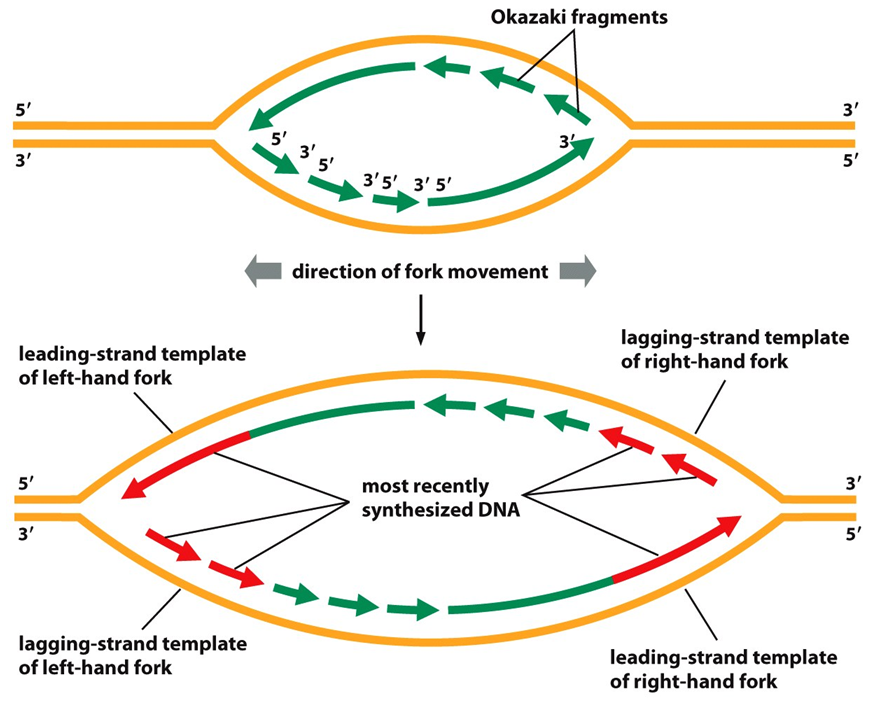 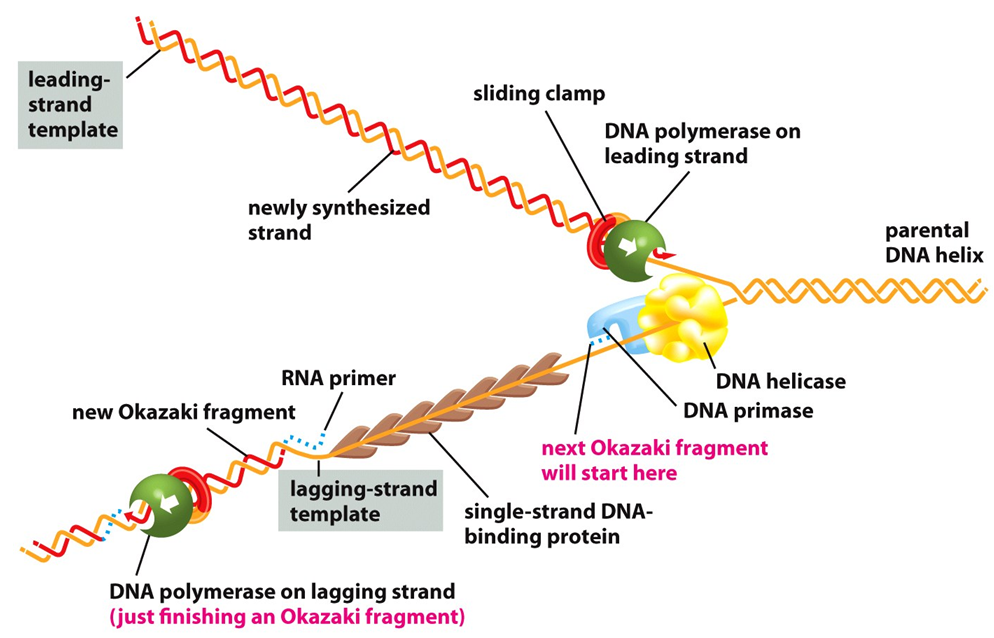 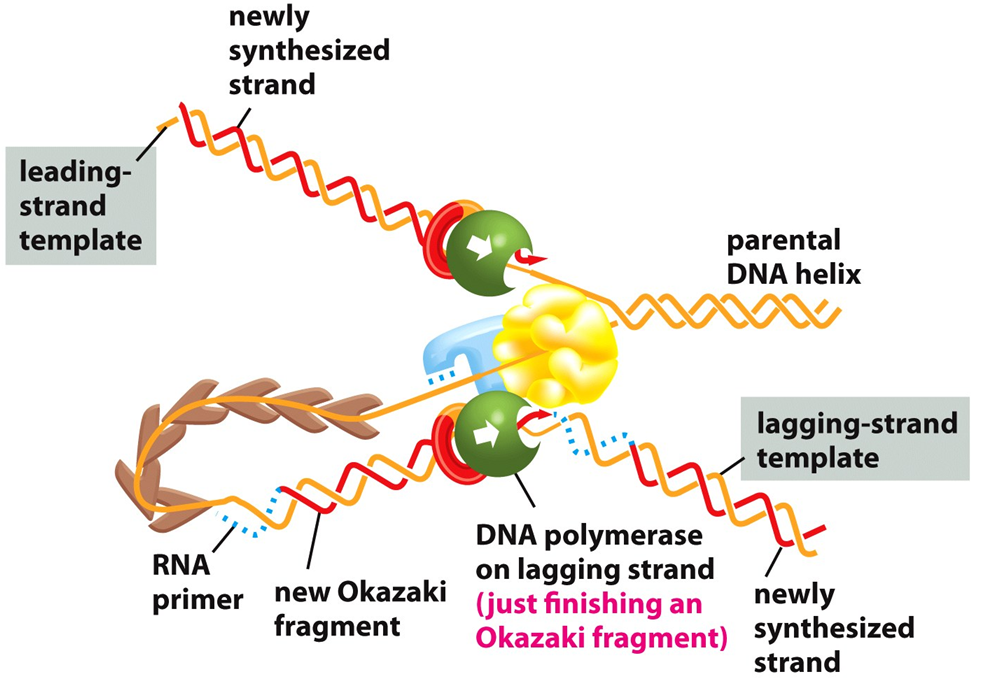 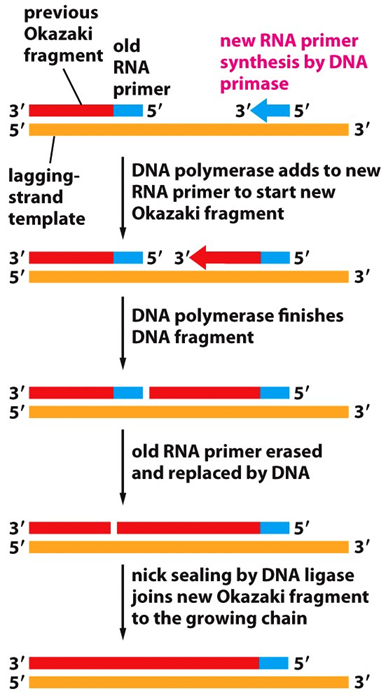 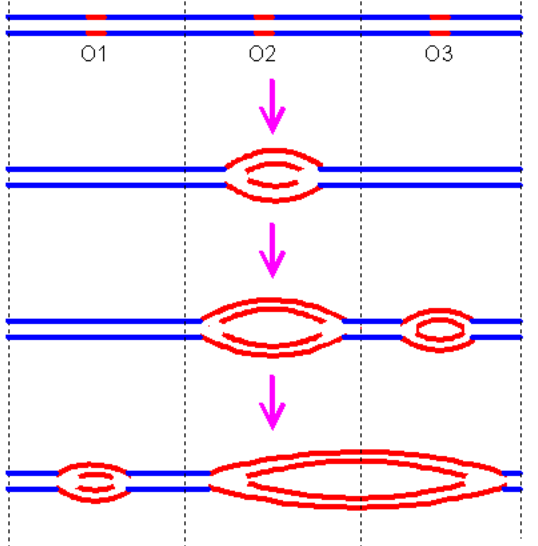 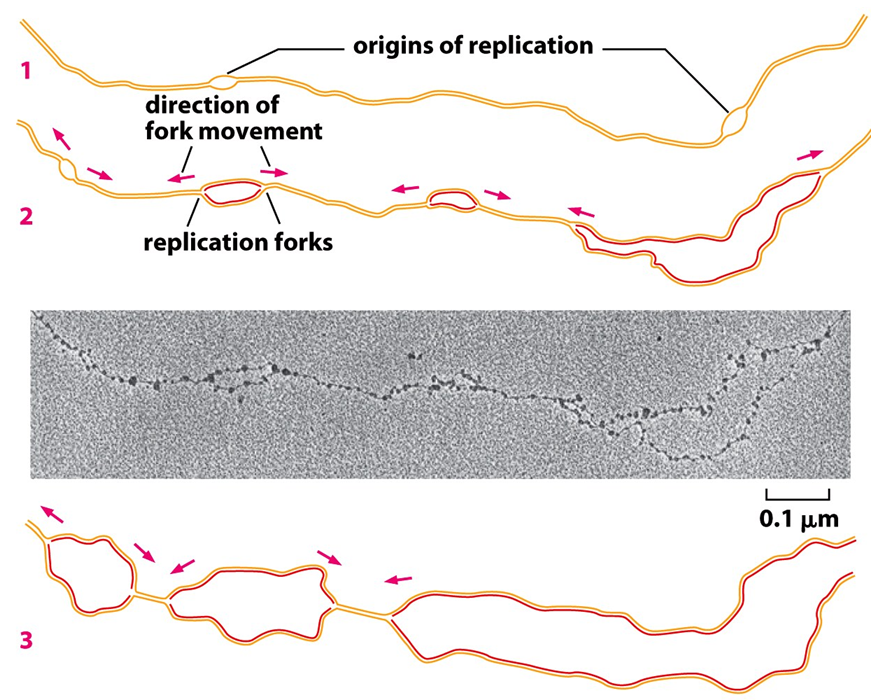 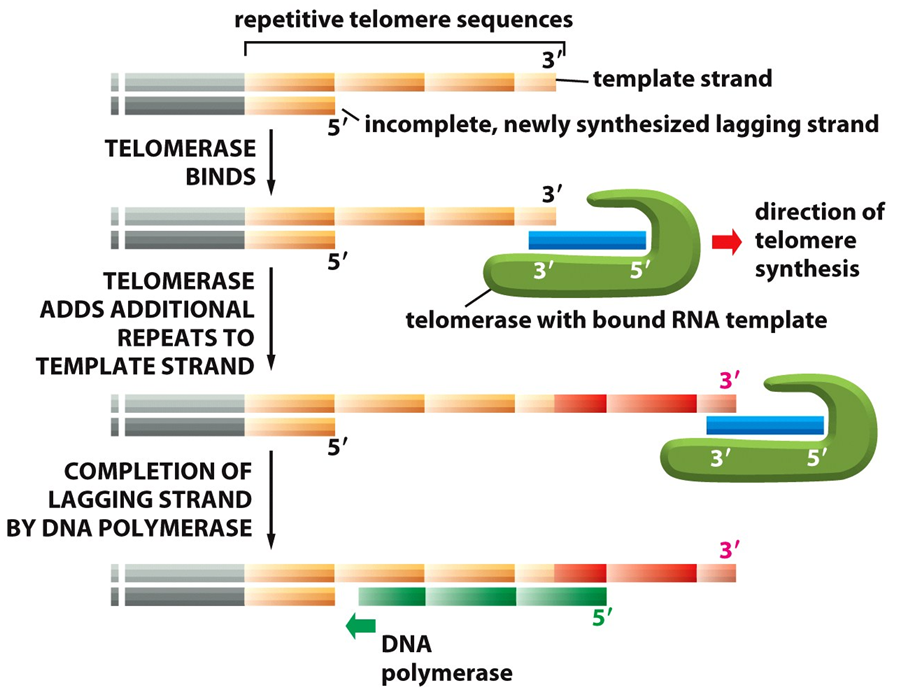 DNS hibajavítás
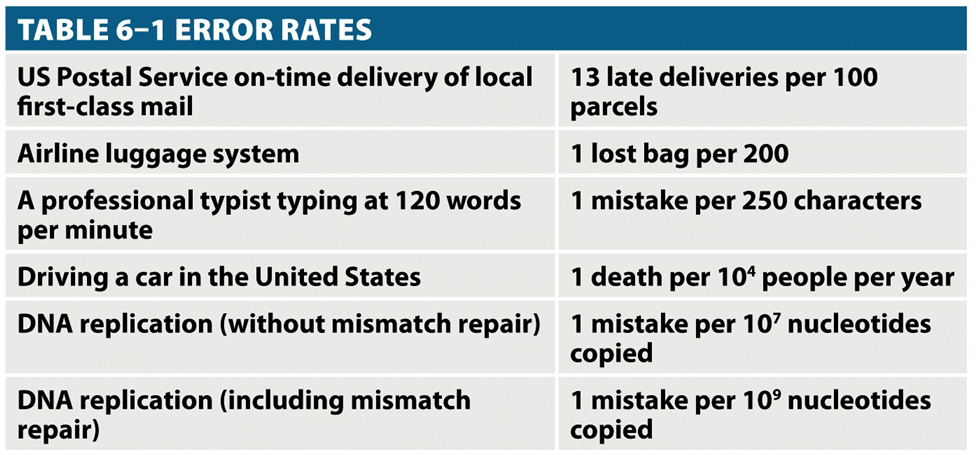 Mutáció: Permanens, öröklődő DNS-megváltozás
Pontmutációk: Miss-sense, non-sense, same-sense

Deléciók, inzerciók, kromoszóma-törések, -fúziók

Kereteltolódás
DNS-károsodás:
Timin dimerek
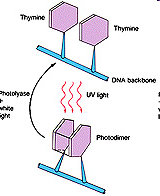 Dezamináció és depurináció
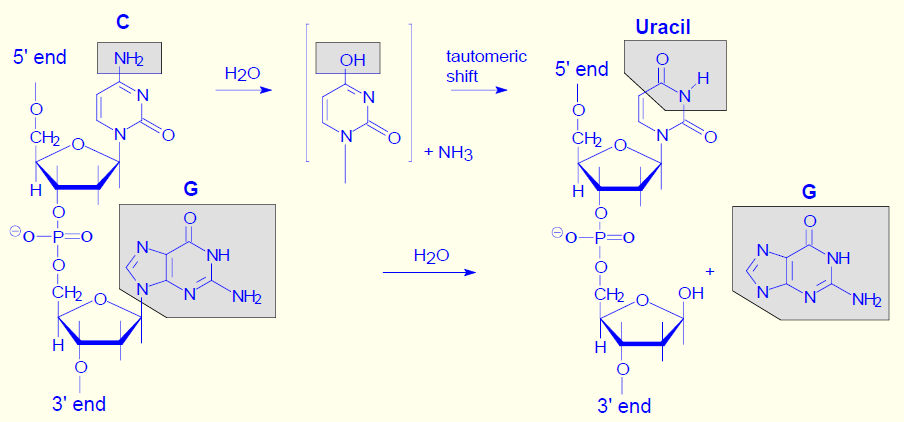 specifikus gliko-
zidáz eltávolítja
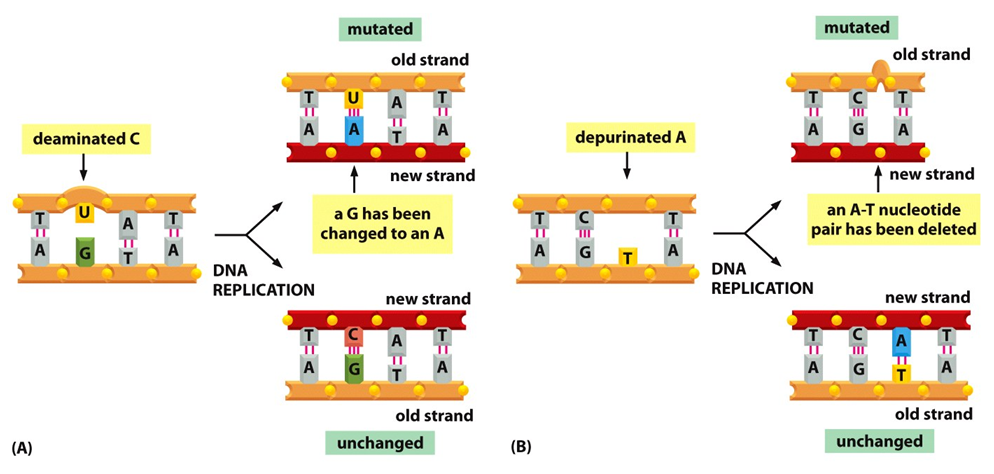 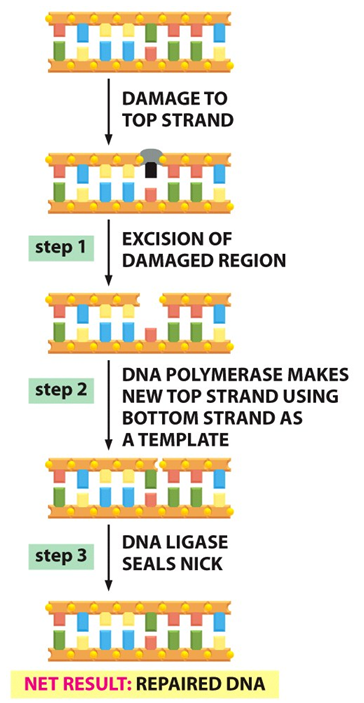 Mismatch repair
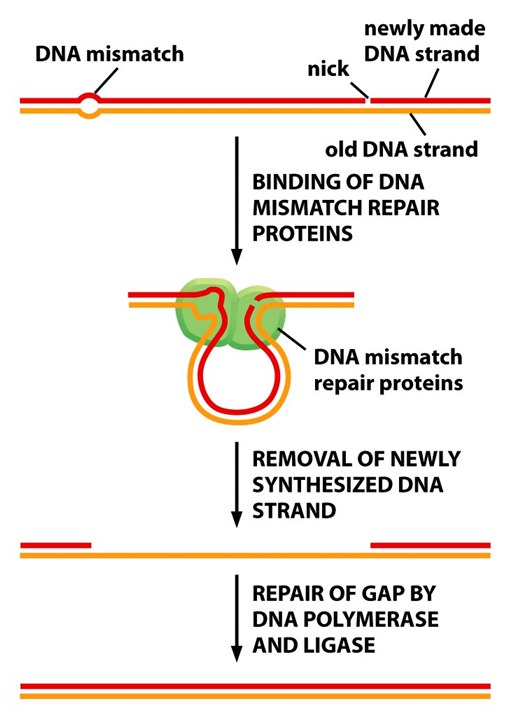 Mismatch repair
Metiláció segíti a hibajavítást
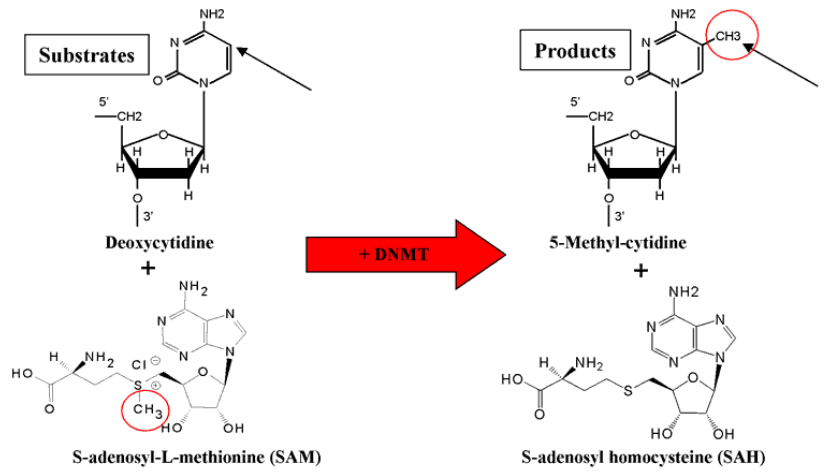